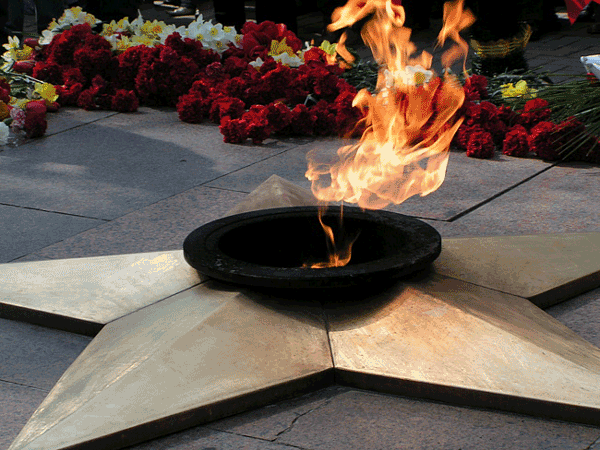 «Поклонимся великим тем годам…»
Великая Отечественная война: города – герои
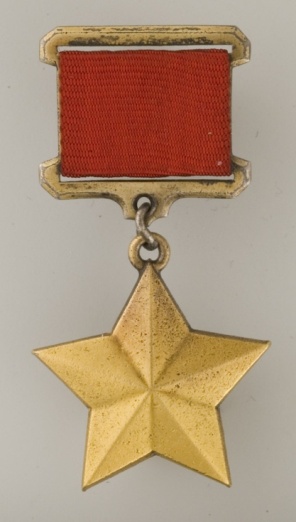 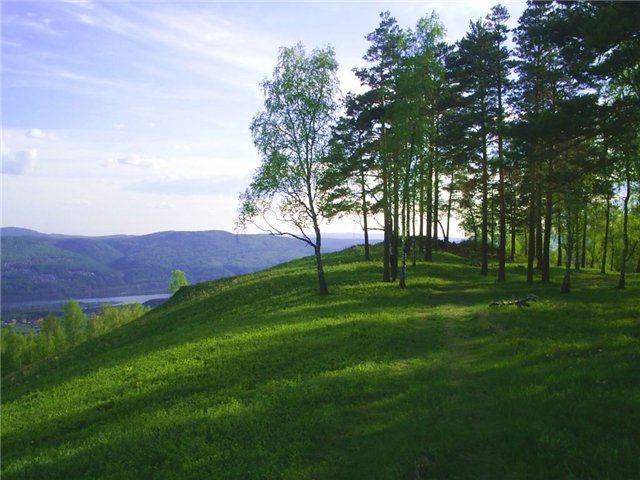 Нет на свете Родины милее,
Где  других лазурней небеса…
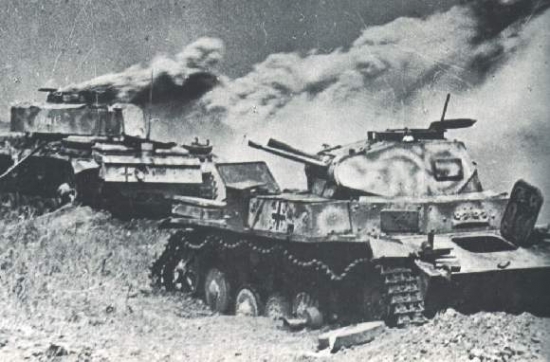 Германия  обрушила свой внезапный
 удар на нашу страну.
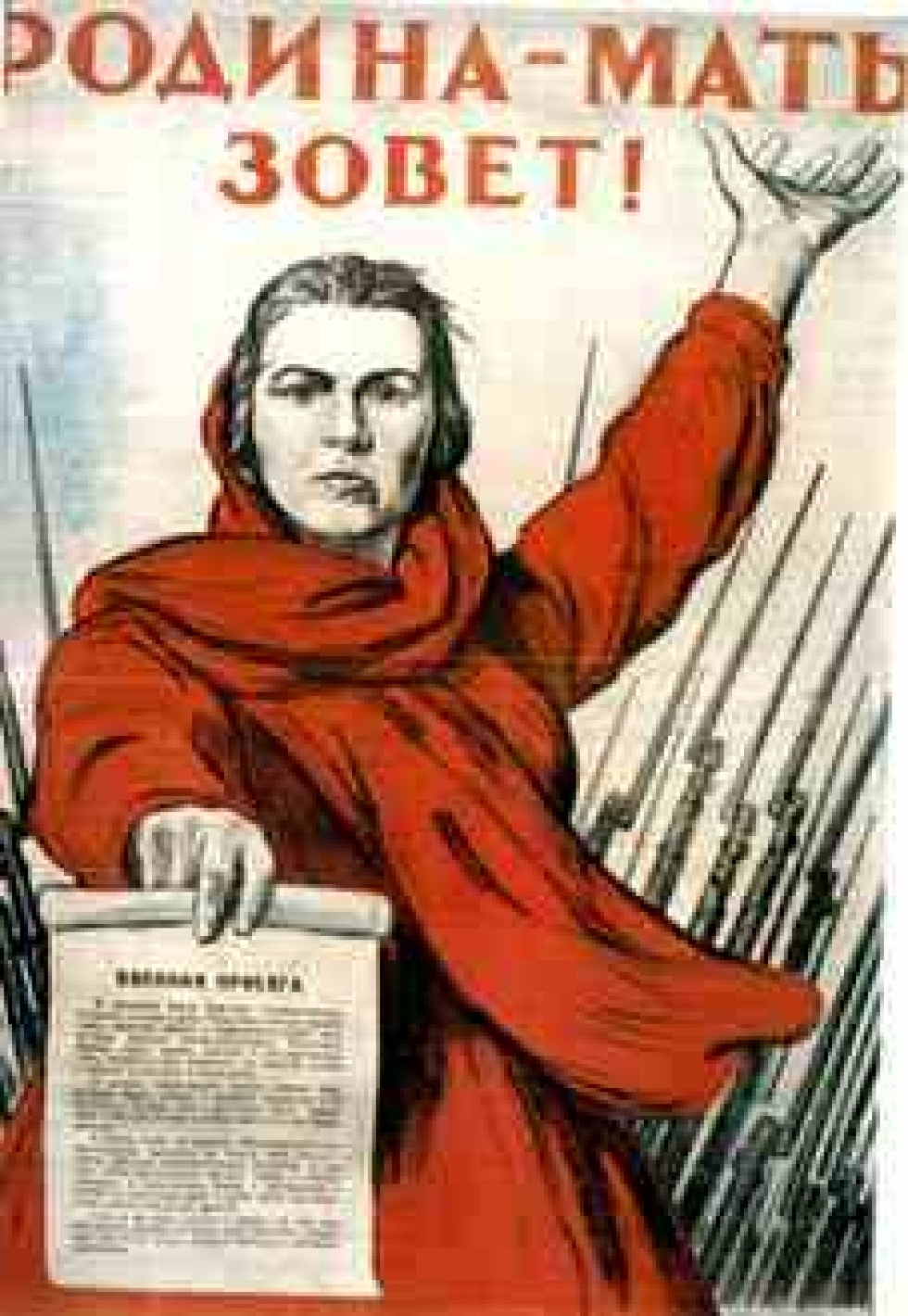 Вставай, страна огромная!
Вставай на смертный бой.
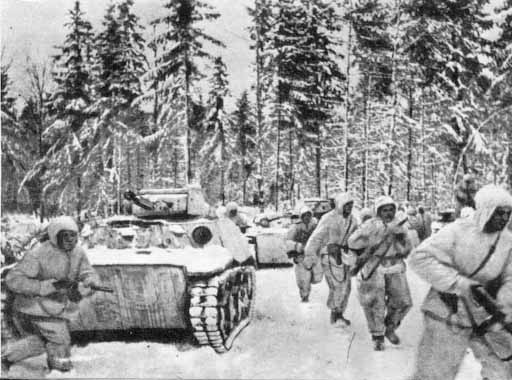 Вставай, страна огромная!
Вставай на смертный бой.
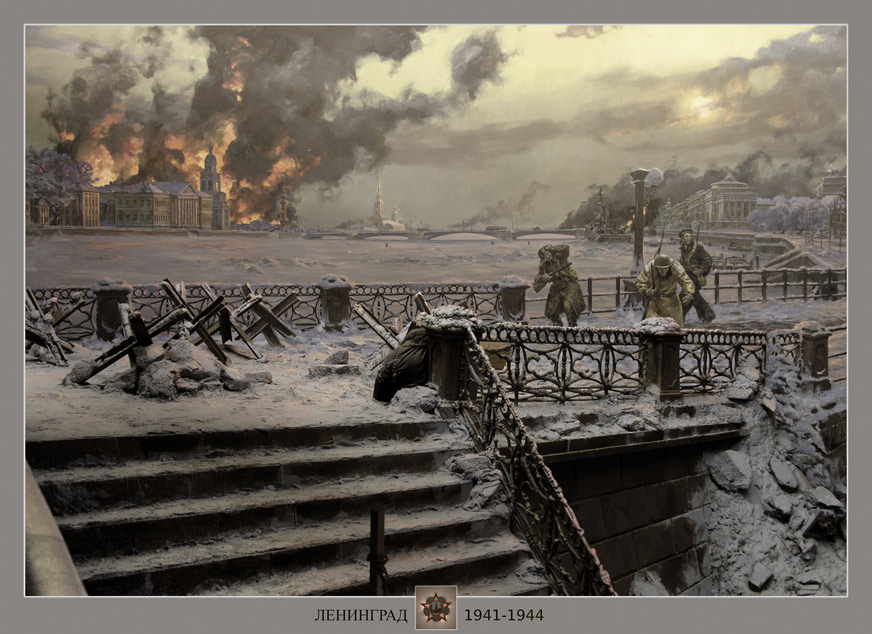 «Был город – фронт,была блокада…»
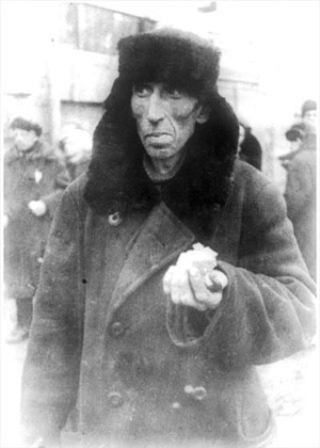 «Бедный ленинградский ломтик хлеба – он почти не весит на руке»
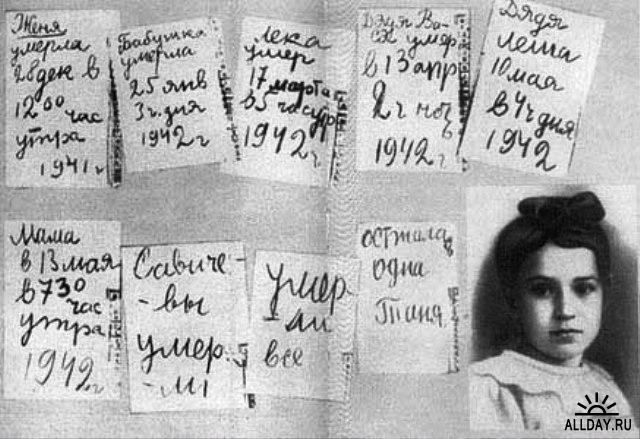 Дневник Тани Савичевой
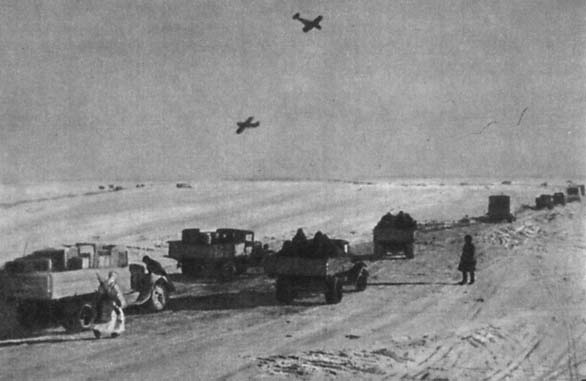 Ладожское озеро «Дорога Жизни»
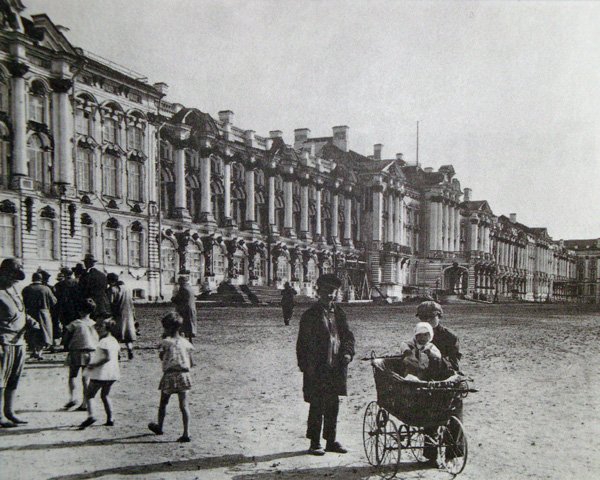 18 января 1943г. – блокада Ленинграда была прорвана
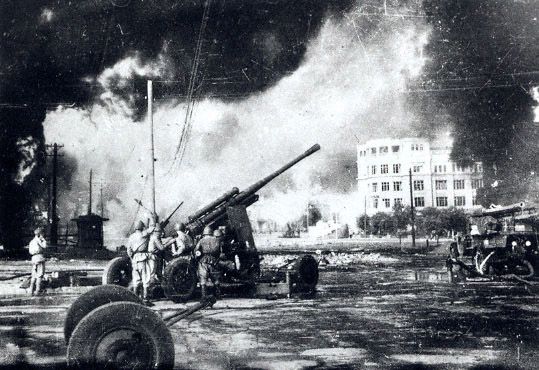 Бои на улицах города 
Сталинграда продолжались 200 дней
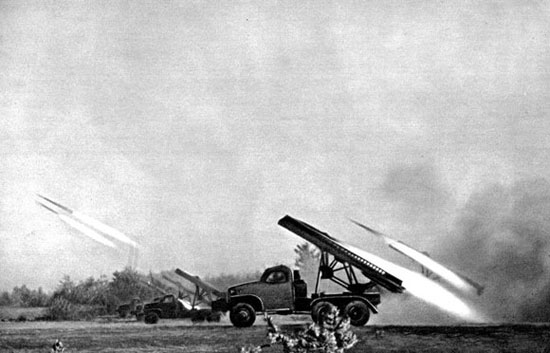 В этом сражении впервые вступили 
в бой знаменитые
 миномёты «Катюши»
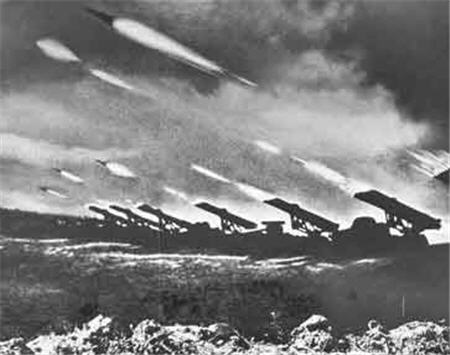 От рождения земля не видала
 Ни осады, ни битвы такой. 
Содрогалась земля, и краснели поля
Всё пылало над Волгой – рекой.
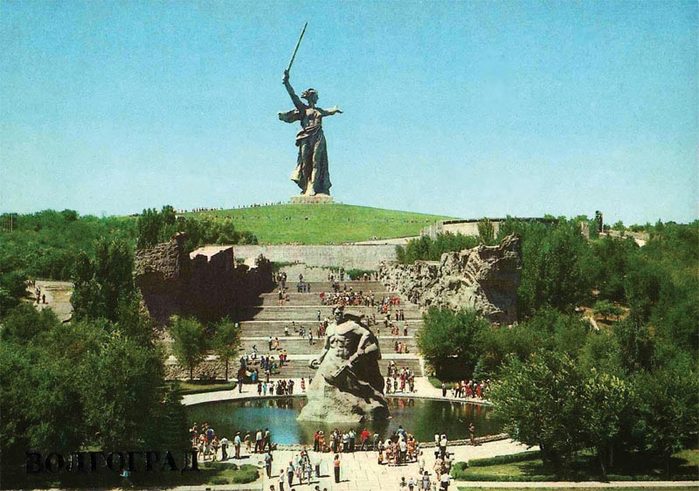 Мамаев Курган
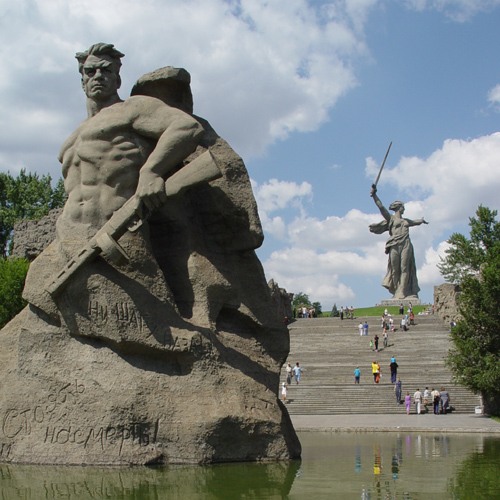 Мамаев Курган
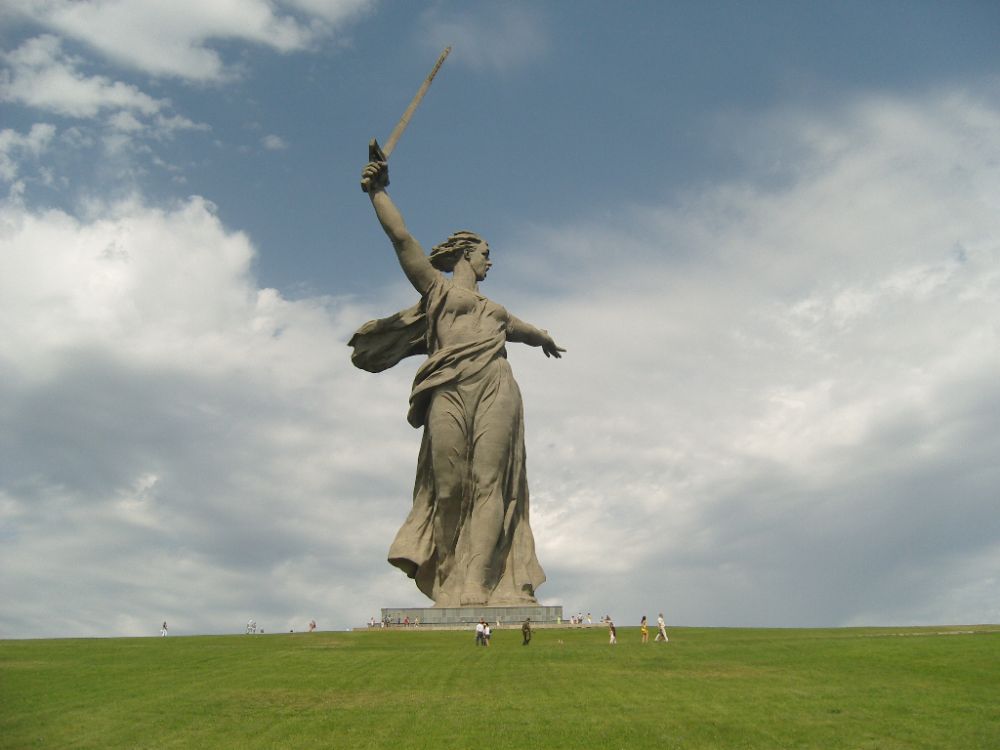 Мамаев Курган
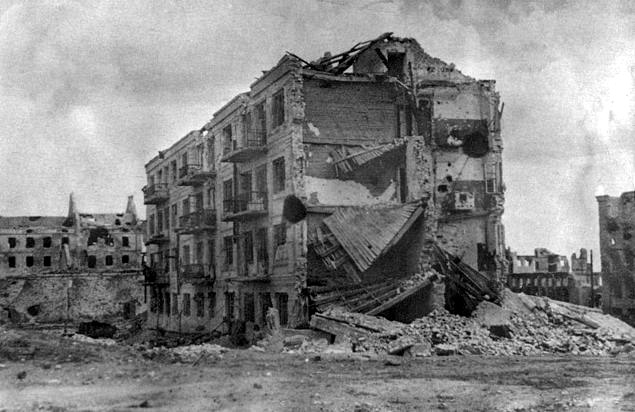 Дом Павлова во время Великой Отечественной войны
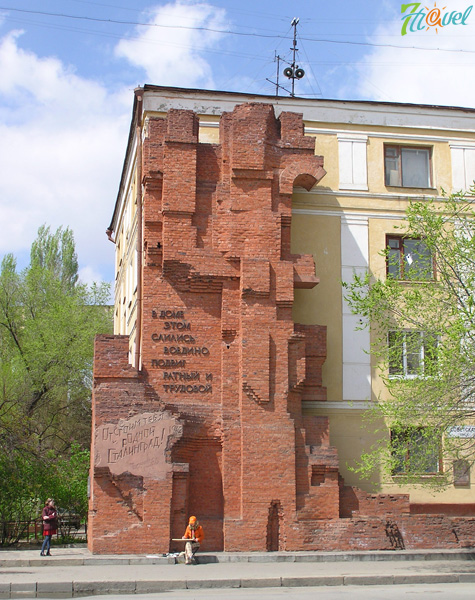 Дом Павлова после Великой Отечественной войны
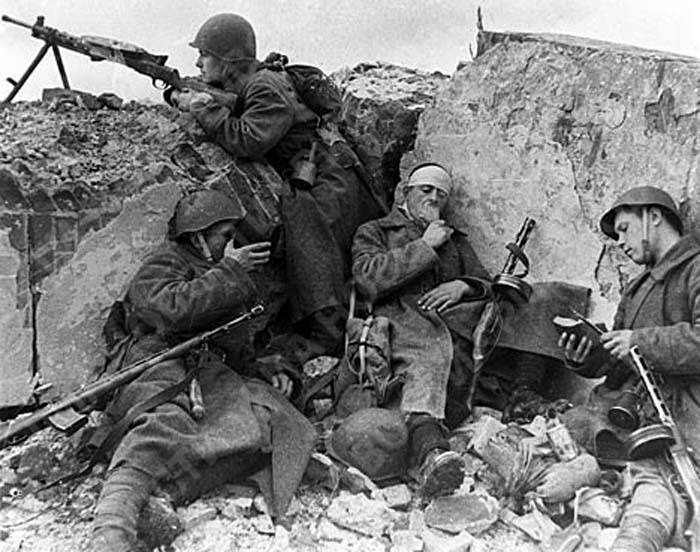 Сражение под Курском
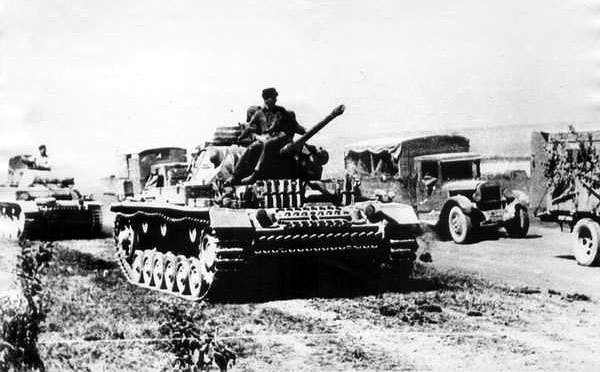 Советская армия вступила на землю Германии
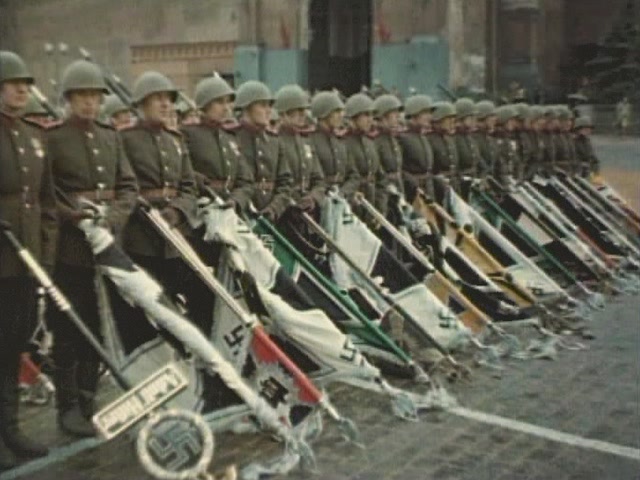 9 мая 1945 года война закончилась
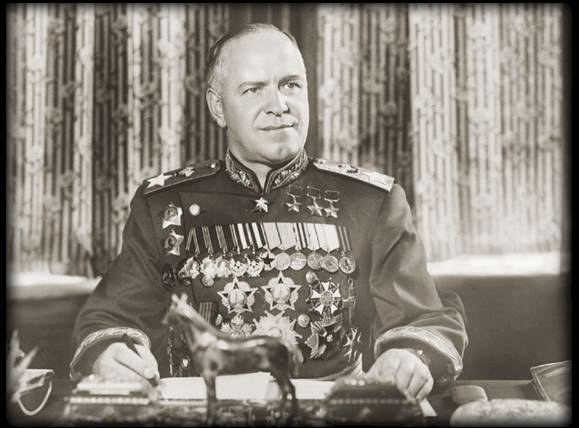 Маршал Жуков Георгий Константинович
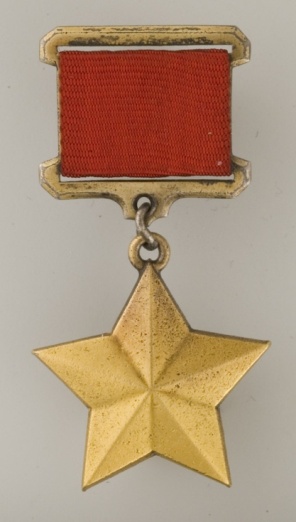 Города-герои

Ленинград (ныне Санкт-Петербург) — с 1 мая 1945 
Сталинград (ныне Волгоград) — с 1 мая 1945 
Севастополь — с 1 мая 1945 
Одесса — с 1 мая 1945 
Киев — с 8 мая 1965 
Москва — с 8 мая 1965 
Брестская крепость (Крепость-Герой) — с 8 мая 1965 
Новороссийск — с 14 сентября 1973 
Керчь — с 14 сентября 1973 
Минск — с 26 июня 1974 
Тула — с 7 декабря 1976 
Мурманск — с 6 мая 1985 
Смоленск — с 6 мая 1985
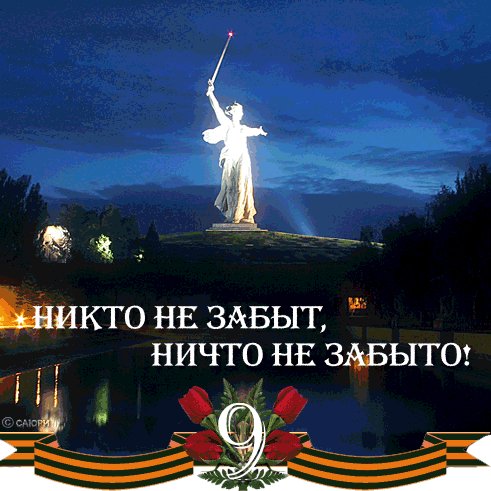 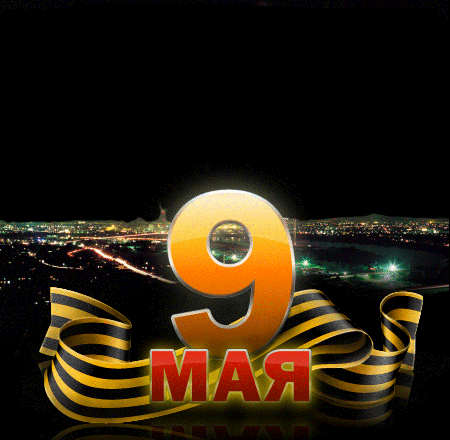 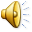 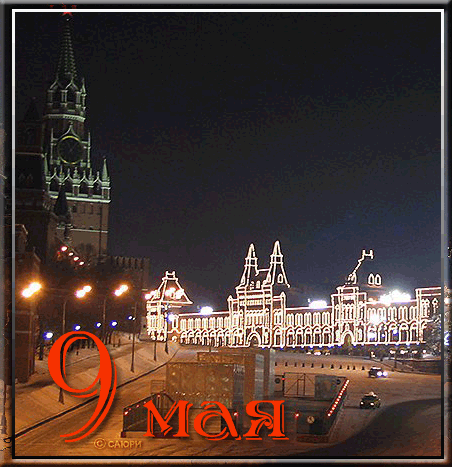 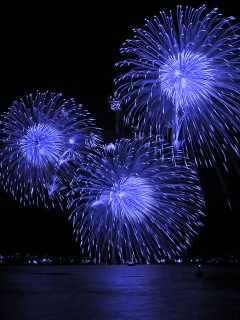 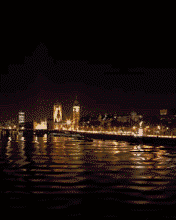 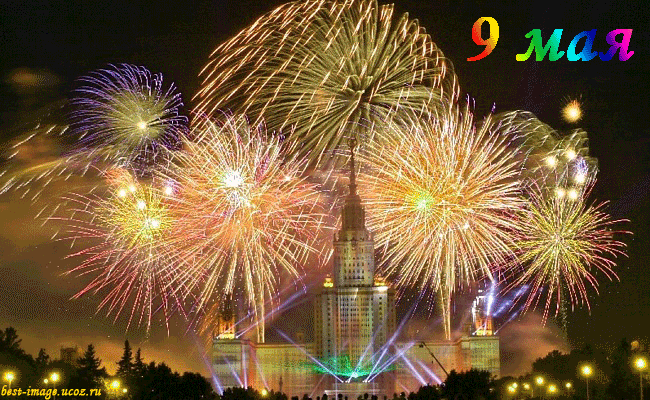 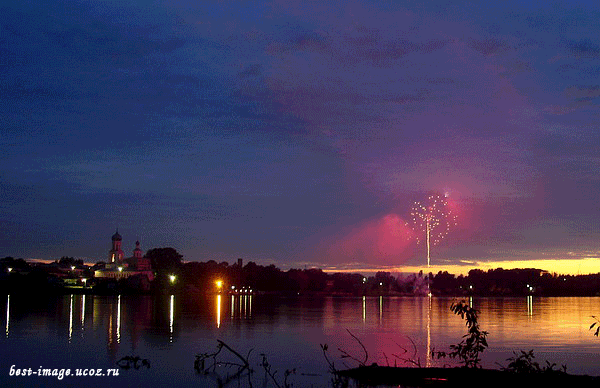